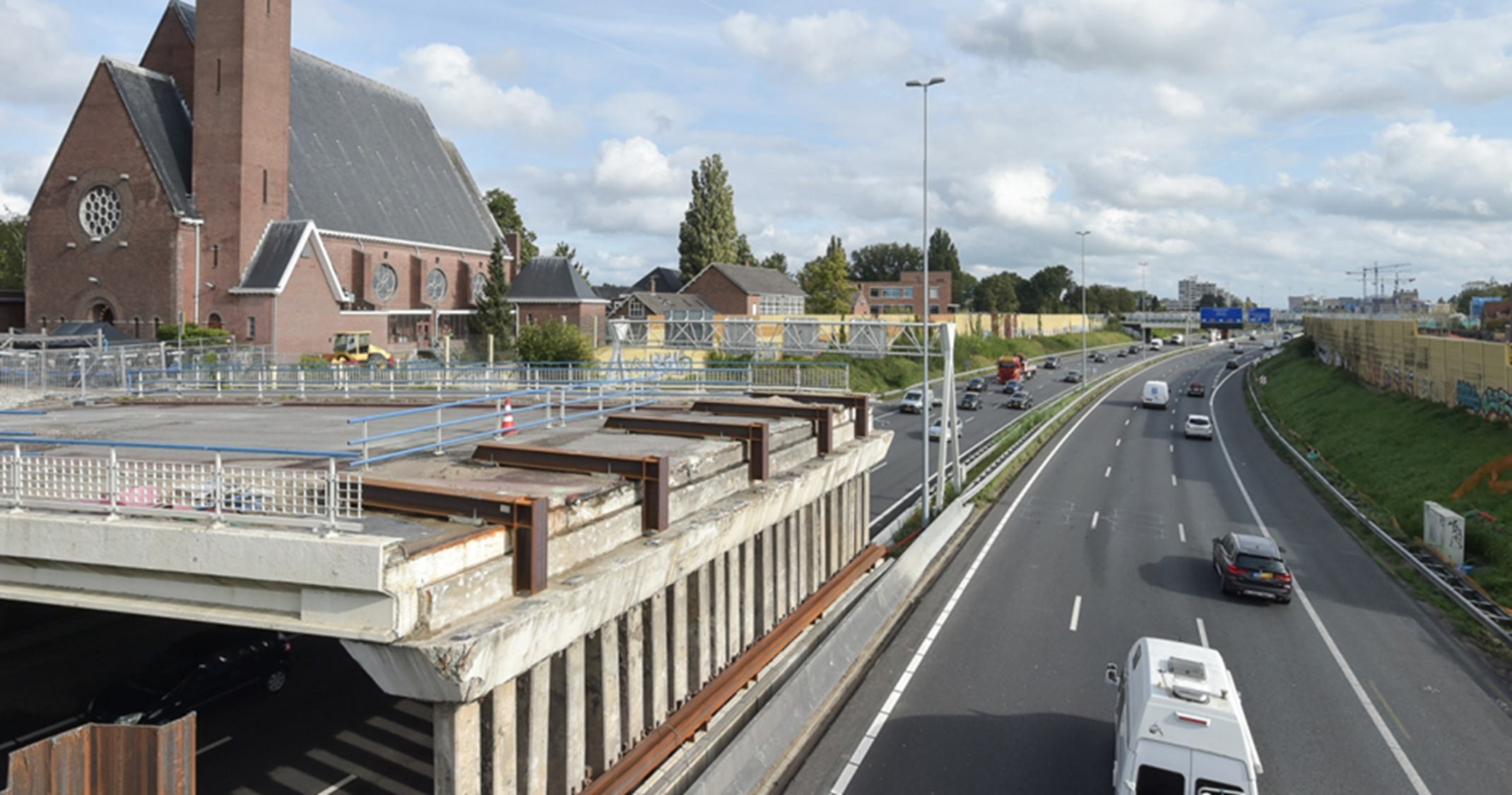 Hergebruik Liggers
Ruud Nijland, Rijkswaterstaat
Harry Hofman, GBN
02/07/2024
0
Ambitie RWS 2030
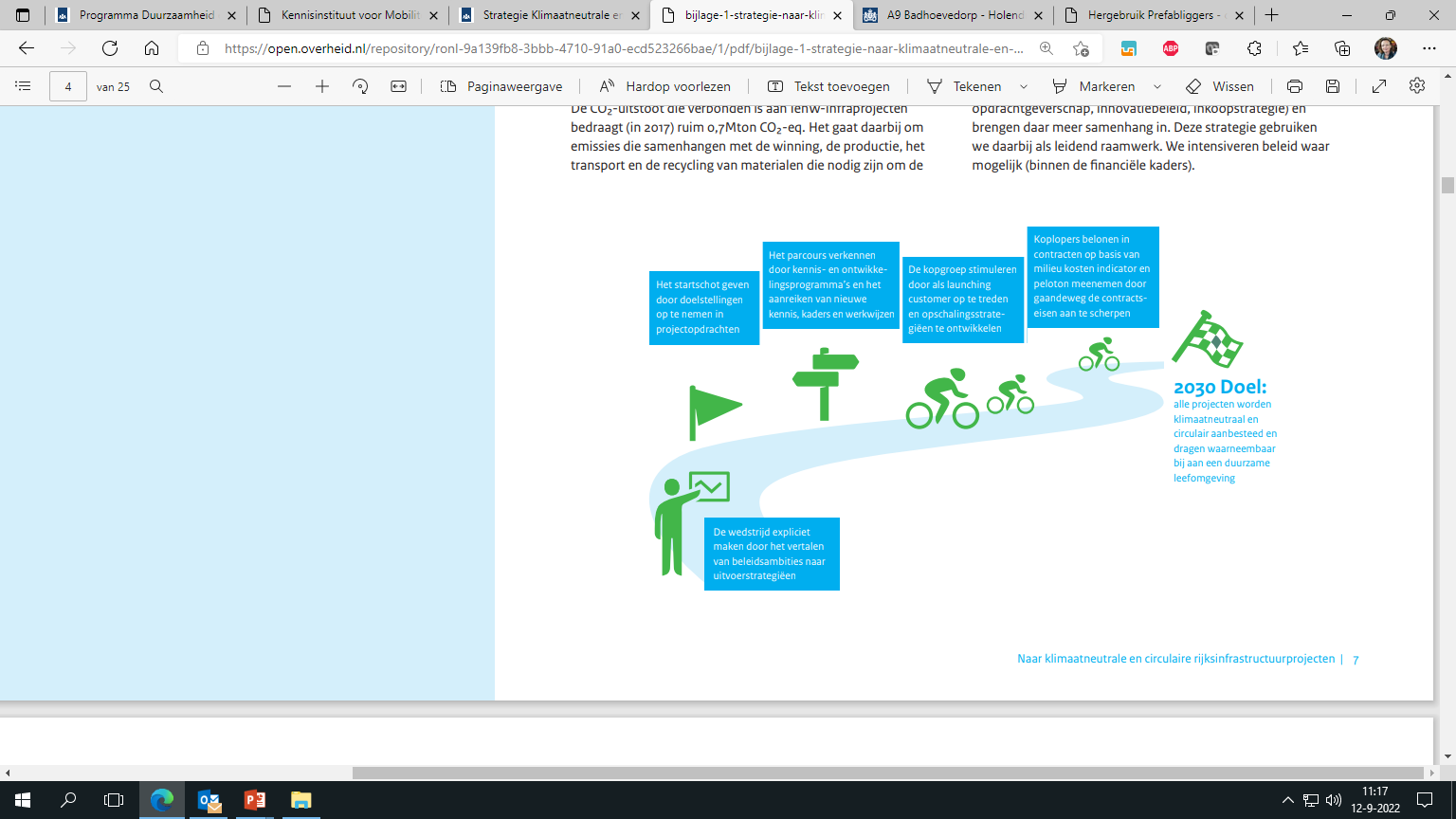 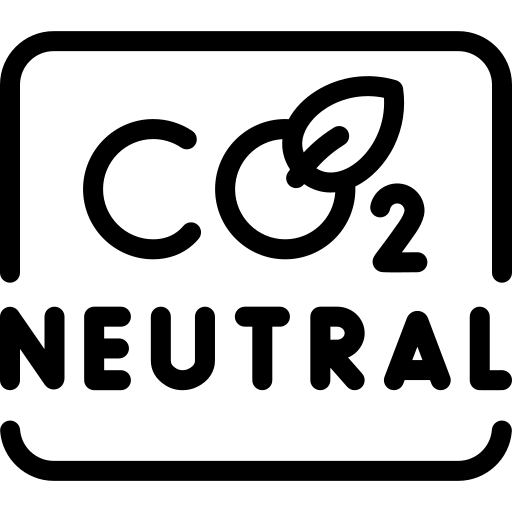 Klimaatneutraal;


 	50% reductie gebruik primaire 	grondstoffen; 


	100% circulair.
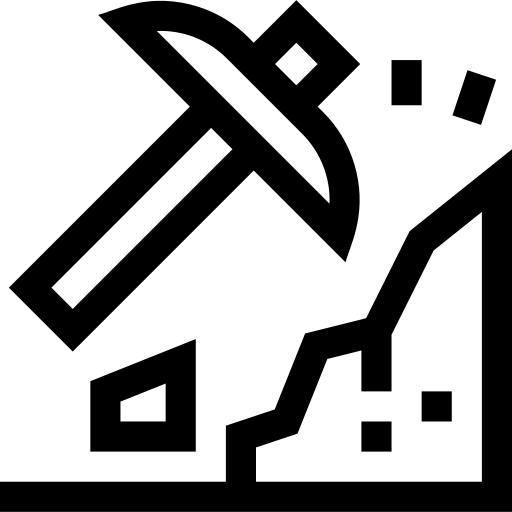 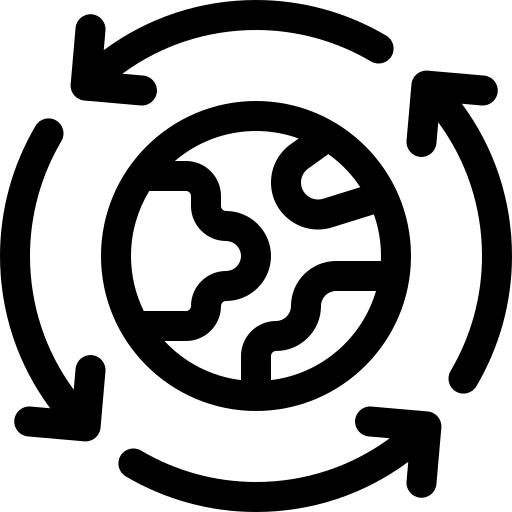 Tranche 0
Tranche 1
Tranche 2
Tranche 3
Liggers 2.0: Ring Groningen -> A1 KW Hoog-Burel
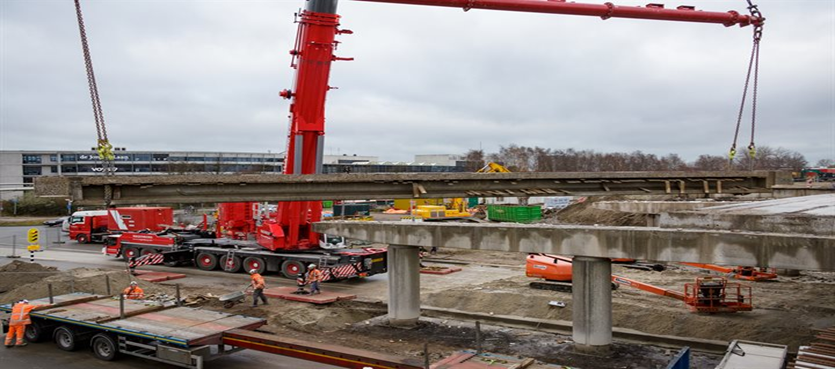 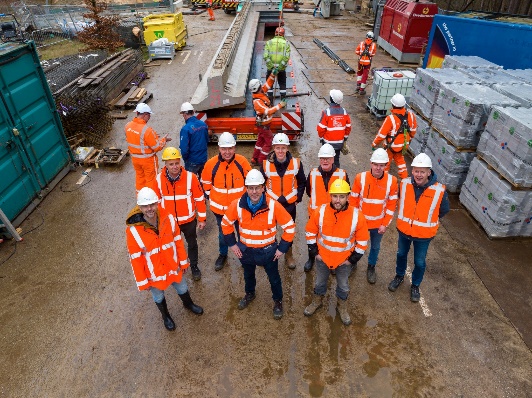 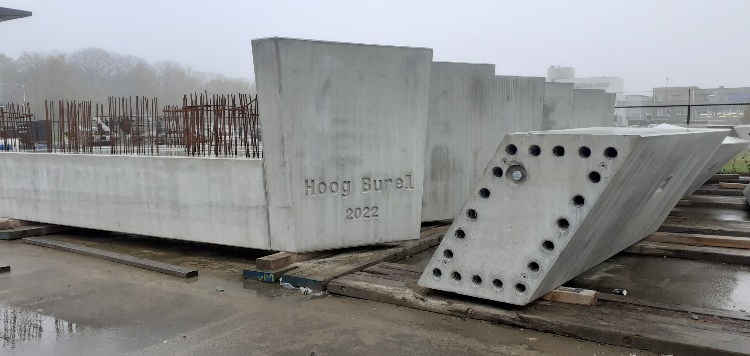 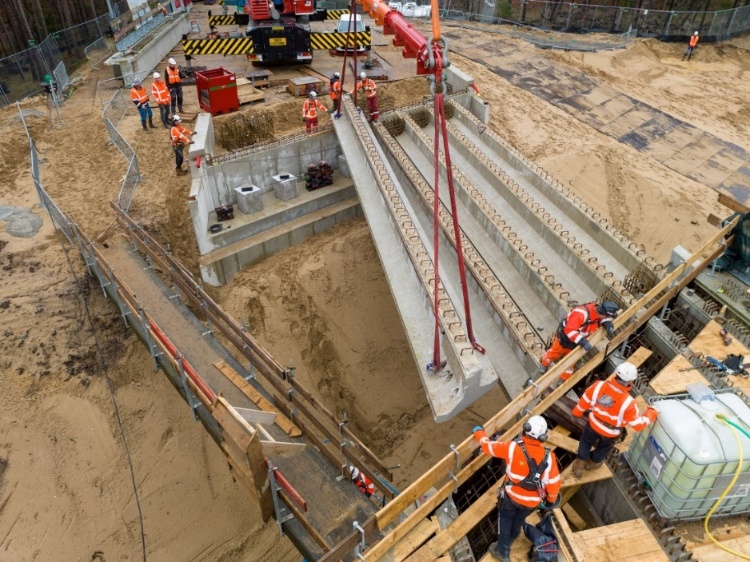 2
Closing the Loop: A9 KKW -> A76 KW Daelderweg
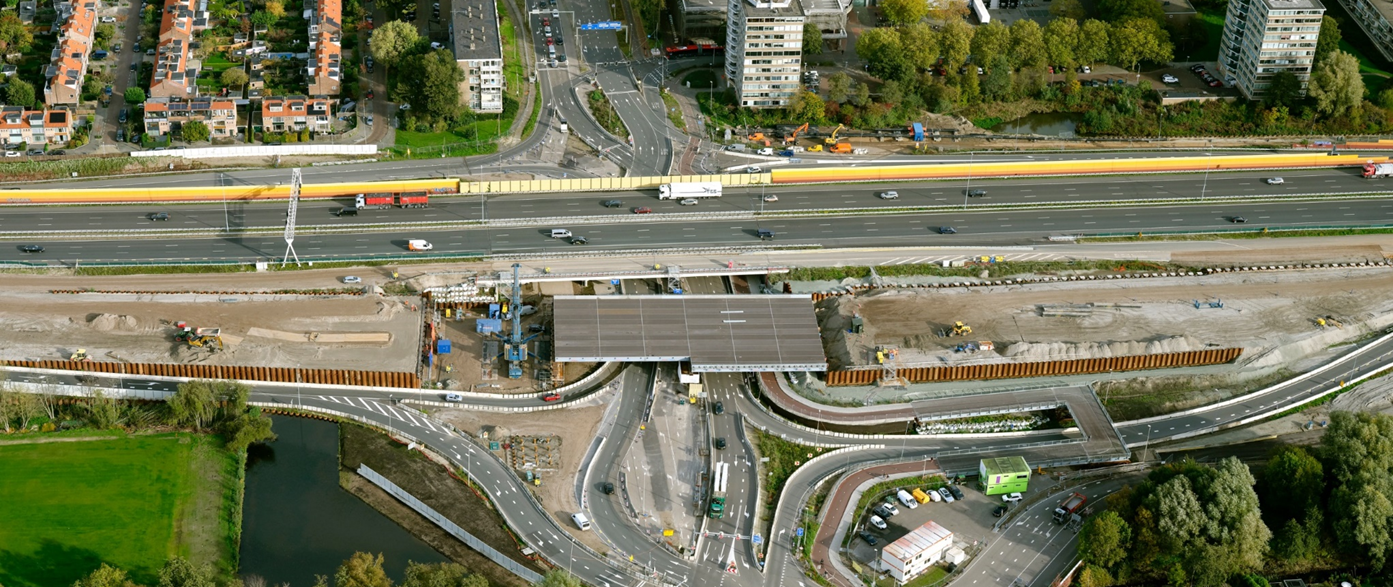 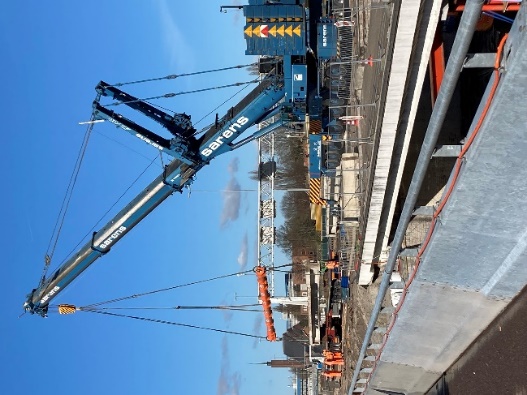 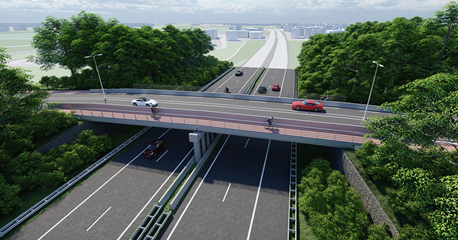 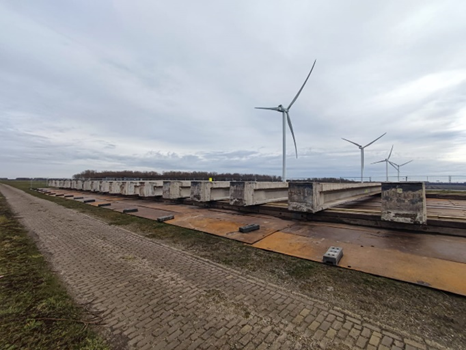 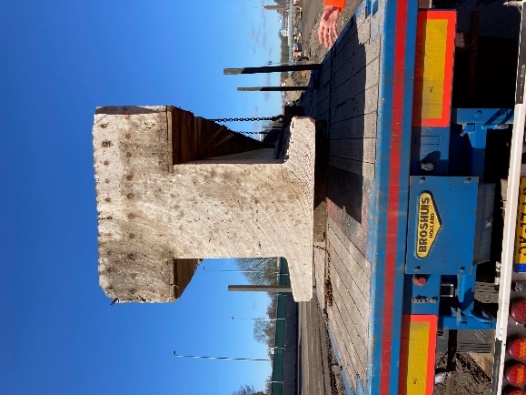 3
Scenario: RWS blijft eigenaar van de liggers 
(de coördinerende klant)
Scenario: Markt neemt liggers over voor hergebruik 
(de markt organiseert)
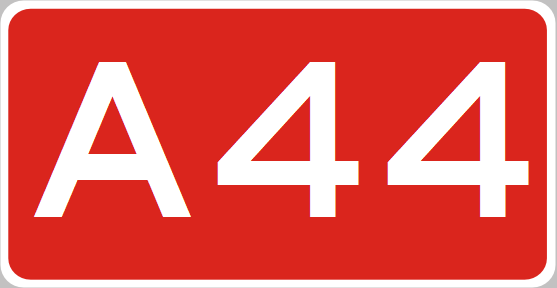 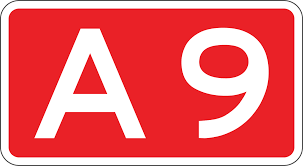 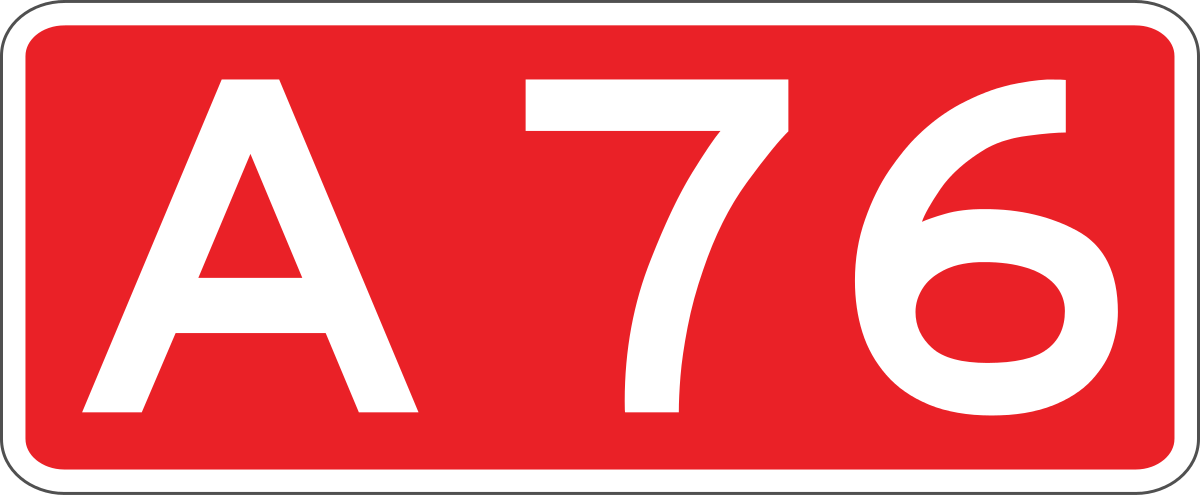 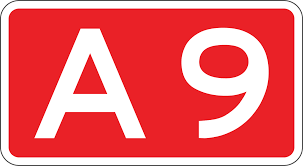 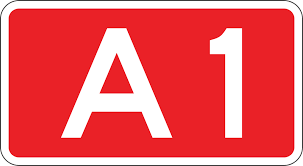 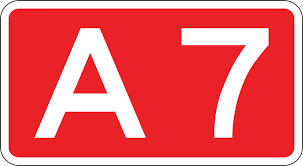 Scenario: RWS als leverancier aan andere overheden
(de coördinerende leverancier 2)
Scenario: Liggers aanbieden op nat. Bruggenbank
(de coördinerende leverancier)
?
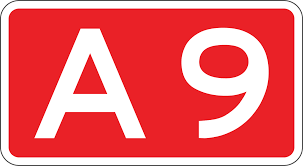 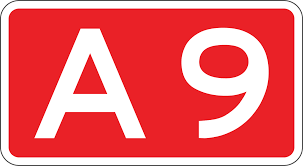 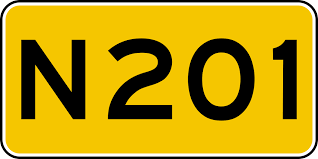 Opschalingstraject Hergebruik viaductliggers
RWS liggers (ca. 85 stuks)
Rijkswaterstaat oogst ism Groene Loogst 325 liggers uit project A9 BaHo. 
Een groot deel daarvan (ca. 240 stuks) wordt hergebruikt in de nieuwe A44 Kaagbrug. 
Het restant aan liggers (ca. 85 stuks) krijgt herinzet op nog nader te kiezen projecten. 
Voor deze liggers blijft RWS eigenaar en leverancier van liggers. De consortia ondersteunen in oa. benodigde modificatie voor hergebruik.

Groene liggers 
De samenwerkingspartners willen ook ervaring opdoen met een andere werkvorm. Hierbij zijn de consortia zelf eigenaar en leverancier van de liggers, wat inzicht geeft in hoeverre deze werkvorm passend is.
.

Onze oproep: zie jij kansen voor herinzet van circulaire liggers binnen jouw project?
Neem contact op met: 	   Harry Hofman		      of 	               Ruud Nijland
		   h.hofman@gbn.nl                                    		              ruud.nijland@rws.nl
	                          +31 (0) 6 29 39 89 74			               +316-20367006
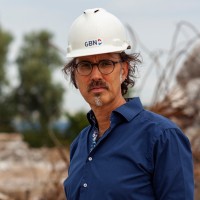 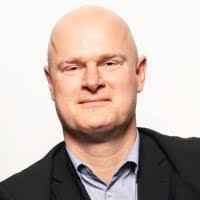 5
Aan de slag!
Schrijf op post-it 1: 
Naam 
Organisatie
Ik ben wel/niet geïnteresseerd in een concrete matching de aankomende drie jaar. 

Schrijf op post-it 2: 
Naam 
Organisatie
En ik zit daarbij met de volgende vraag
6